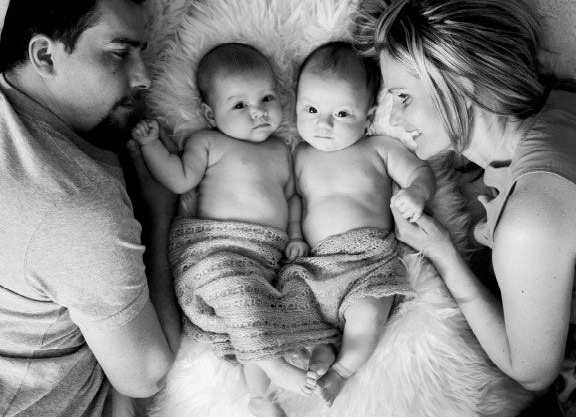 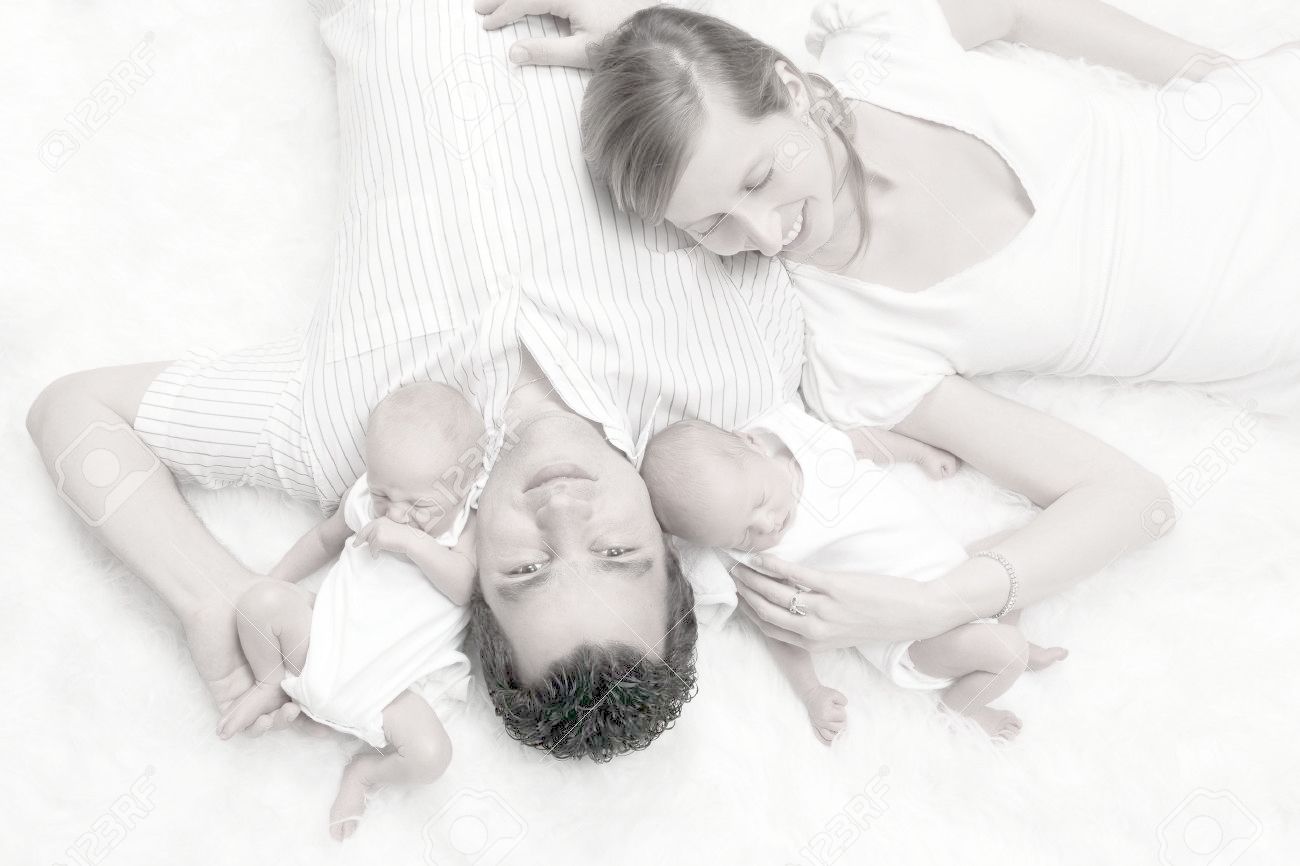 Proměny partnerského vztahu 
po narození dvojčat
Bc. et Bc. Lucie Ševčíková
Přechod k rodičovství
Vznik rodiny
 Změny u jednotlivců i celé rodiny
 2 pohledy: pozitivní X negativní
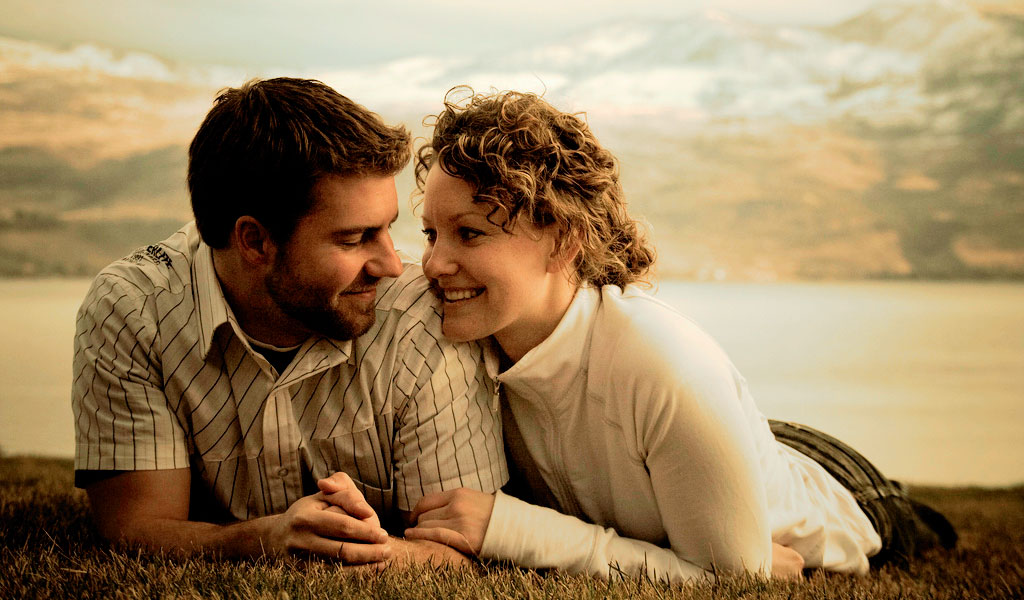 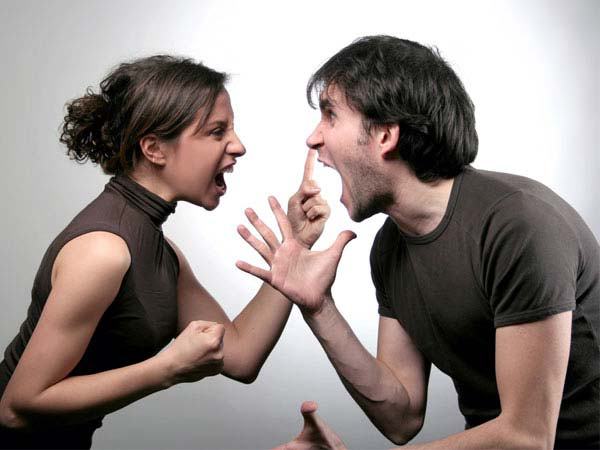 Rodičovství s dvojčaty
Dvojnásobná radost - dvojnásobná starost
 Ambivalentní pocity
 Největší stresory: nedostatek spánku, množství vyžadované práce, nedostatek času na partnera, nezvládání obstarávání záležitostí kolem domácnosti, dělení času mezi dvojčata a starší dítě
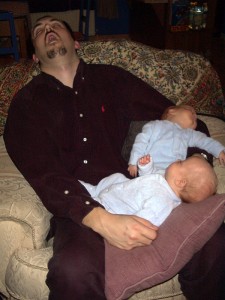 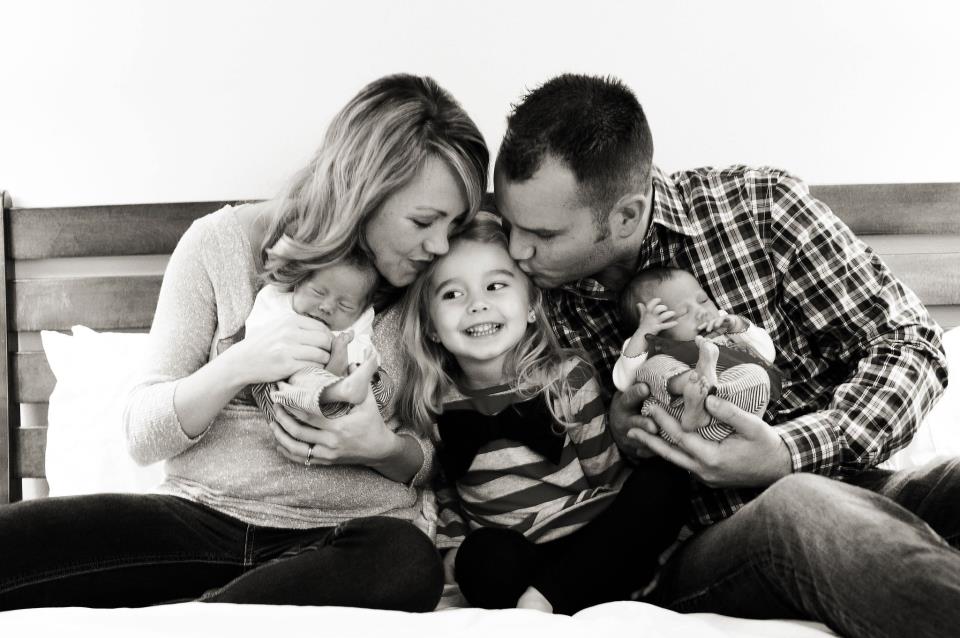 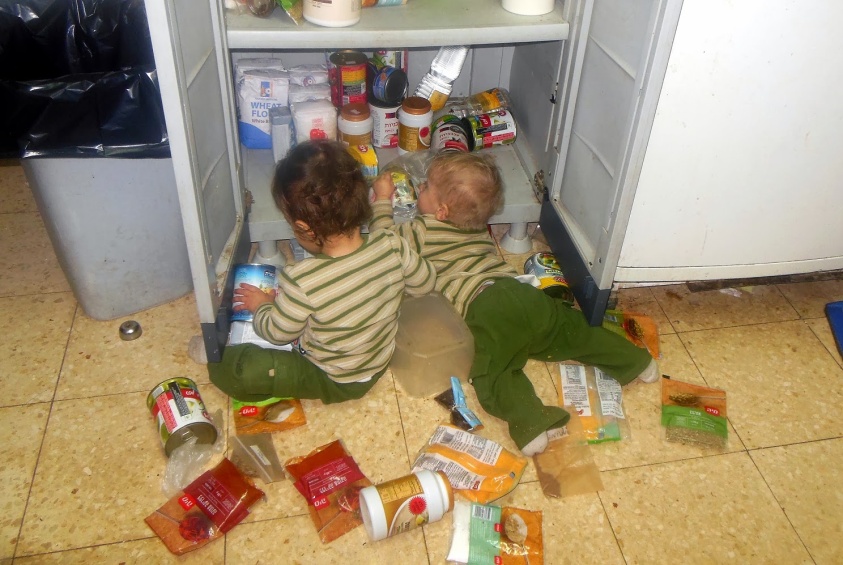 Cíl výzkumu
Zmapovat, jak se z pohledu obou rodičů změnil jejich partnerský vztah a vybrané aspekty fungování rodiny po narození dvojčat.
 Volný čas 
 Komunikace 
 Sociální kontakty 
 Chod domácnosti
 Změny v životě
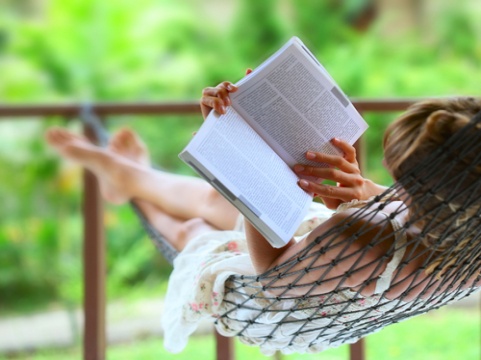 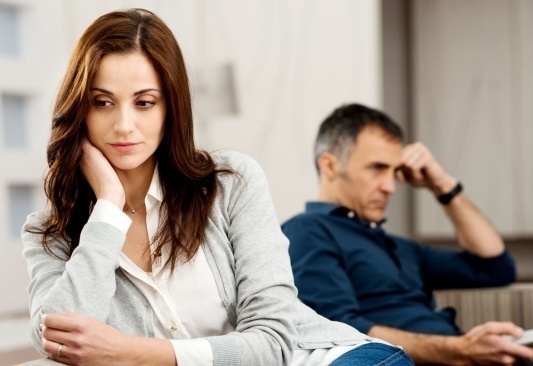 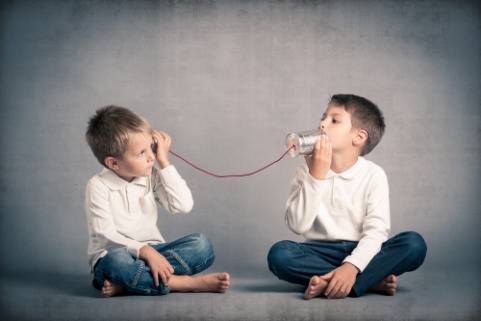 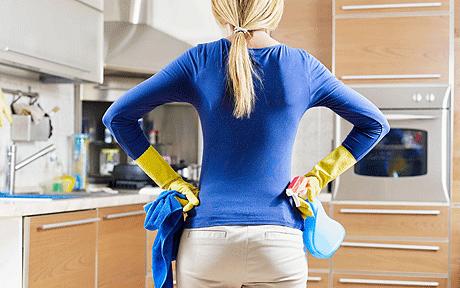 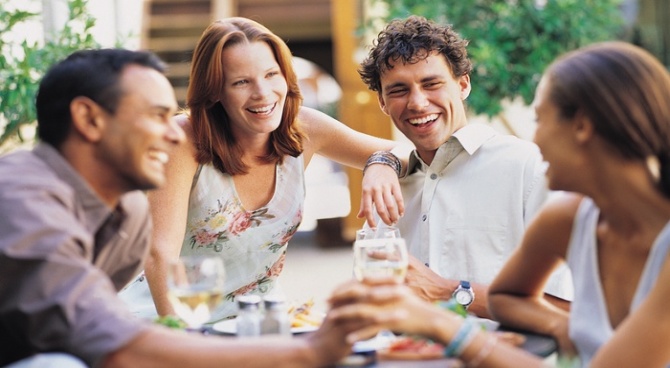 Výzkumný soubor
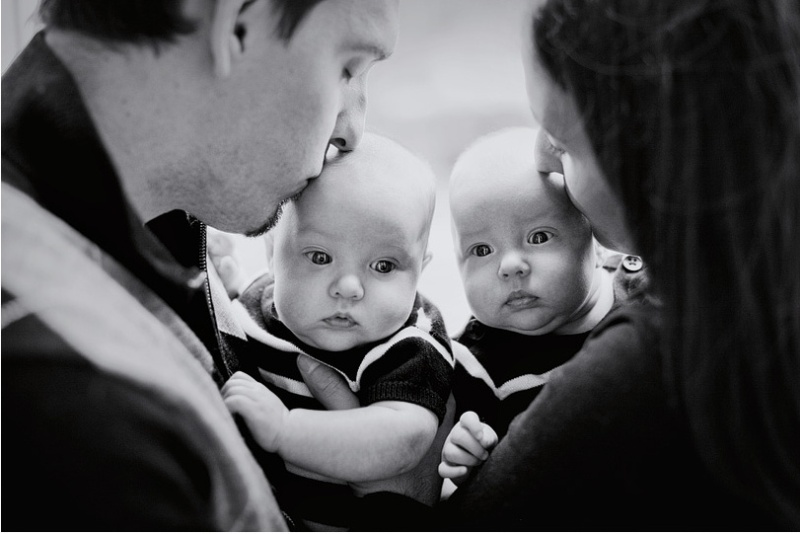 Rozhovor s 10 rodičovskými páry= 10 mužů+10  žen 
 Všichni v manželství
 Dvojčata od 2 do 3 let věku
 9 rodin Olomoucký kraj, 1 rodina Moravskoslezský kraj
 Věk rodičů: muži-36 let, ženy-33 let
Volný čas
Množství společně stráveného času
 17 jedinců uvádí méně času na sebe, 3 beze změny
 Změna v rozložení volného času
 7 párů si na sebe najde čas
 Roli hraje možnost hlídání dětí- 2 páry nemají  možnost nechat si děti pohlídat

„…., takže zatím se dá říct, že bychom
 strávili nějaký čas bez holek, tak to ne. 
Téměř vůbec. Jednou jsme byli v kině za 
ty tři roky.“
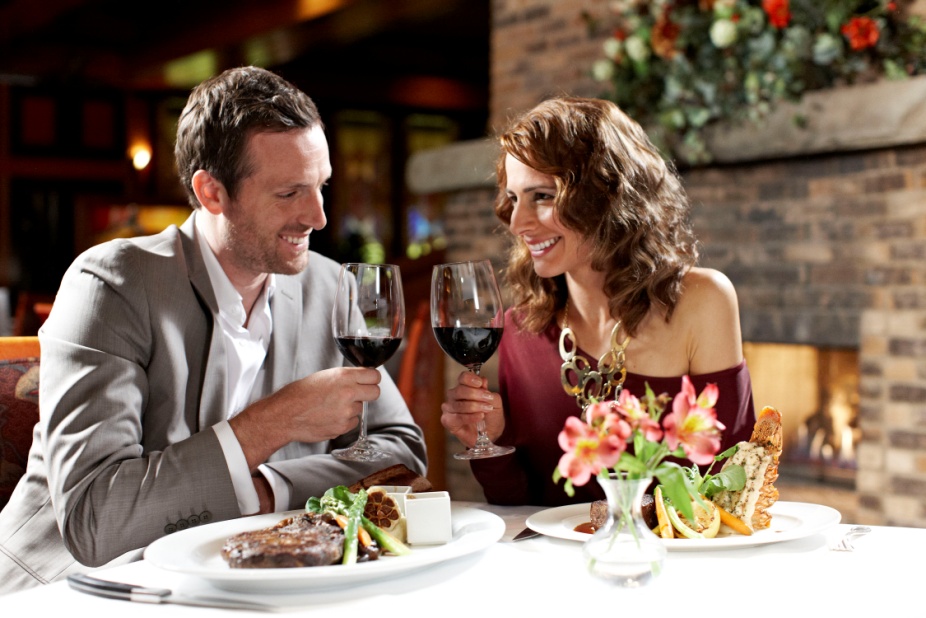 Náplň volného času
 Méně časově náročných aktivit
 Omezení společných zálib
 Děti jako nová náplň volného času

„Tak to úplně. Teď se všechno točí jenom 
kolem dětí. Vybíráme procházku, aby to
 děti ušly. Náplň se přizpůsobila hodně jim.
 
„Samozřejmě tím, že jsou dvojčata, tak přibyla jako náplň starání se o děti, takže jako více méně se dnes všechno točí kolem dětí.“
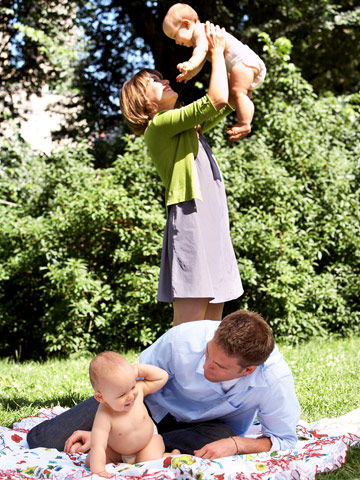 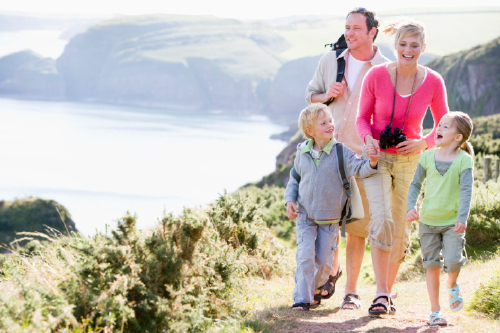 Osobní volný čas
 Ženy uvádí minimum volného času
 Muži uvádí  jen částečné omezení volného času
 Vytvoření rozvrhu volného času
 Vzájemná podpora v trávení volného        času mimo rodinu

„Volný čas se změnil poměrně dost. Hlavně první rok, do toho roku, roku a půl. To byl veškerý čas jenom pro ně. Veškeré moje aktivity, koníčky šly absolutně stranou, protože se to nedalo zvládat.“
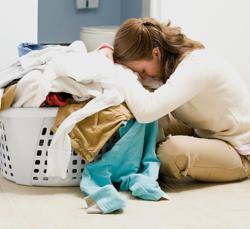 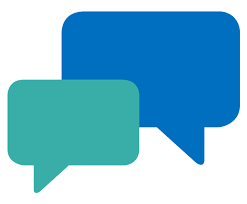 Komunikace
Množství vzájemné komunikace
 Muži-komunikace bez změny, ženy-méně komunikace
 Změna zejména obsahu komunikace

„Nezdá se mi, že by se to nějak změnilo. Nezdá se mi, že bychom se bavili míň nebo víc, to mi přijde nastejno.“

 „Té komunikace je málo. Za prvé je to i únavou a za druhé ten čas, kdy jsme jenom sami, je taky daleko méně.“

„Na to není moc čas, protože ty děcka jsou všude a pořád. Dokud nespí, tak si nemáme šanci pokecat.“
Obsah komunikace
 Děti, domácnost, organizační věci
 Nové téma:děti


„Takže je to tak 70 % kolem dětí, 20 % kolem domácnosti a ten chod okolo například nákupy. A to naše povídání se hodně zúžilo.“ 

„Spíš mi přijde, že se to omezilo na takové to, co se má nakoupit, co se musí zařídit, takže vše kolem domácnosti a dětí.“
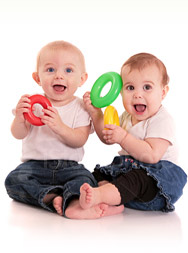 Konflikty
 3 páry bez změny
 7 párů nárůst konfliktů
 Téma: Rozdílné představy a očekávání 
 Vliv únavy

„Konflikty vznikají ve chvíli, kdy toho máme oba plné zuby. Manžel unavený z práce, já unavená z holek, tak potom jsme se sebe protivní.“
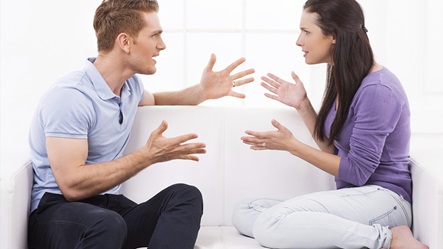 Spokojenost s komunikací
Nespokojeny zejména ženy
Názor, že nelze komunikaci nyní změnit

„No spokojená nejsem, protože dřív jsme se prostě bavili víc.“

„Spíš se to tedy změní časem, až se vrátím do práce a holky do školky. Teď na tom není, co měnit.“
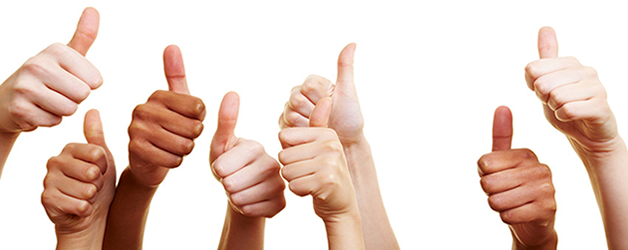 Sociální kontakty
Kontakt s přáteli
 Omezení v kontaktu s přáteli, 1 pár bez změny
 2 póly v kontaktu s přáteli
 Změna doby a místa setkávání
„…, takže změny tam určitě jsou. Jsou tam lidi, které jsem neviděla třeba půl roku, protože ten čas na to není.“






„Tak na půl. Půlka je stálých, co bylo i před narozením a 
půlka je nových, co jsme se poznali až po narození holek.“
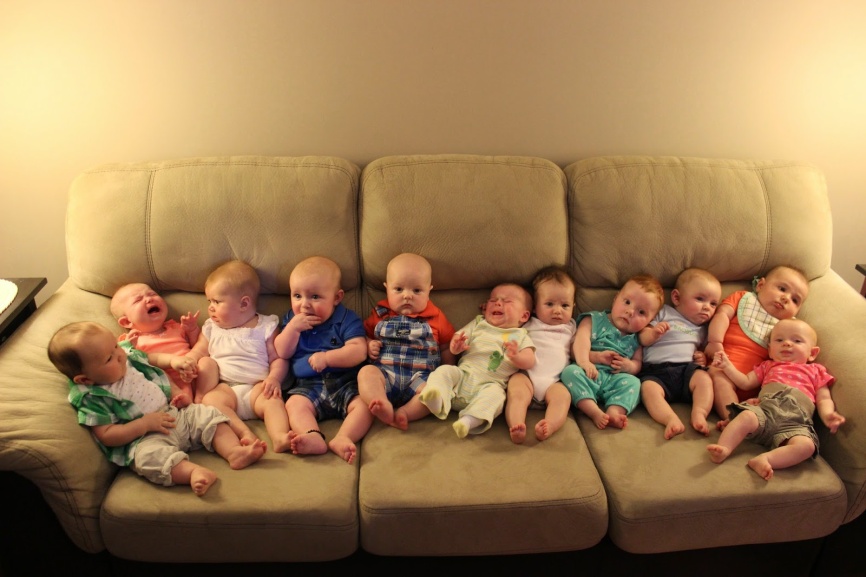 Nový okruh přátel
 8 žen-nová přátelství z okruhu maminek
„Hodně. To je asi největší oblast. V mateřském centru jsem poznala spoustu kamarádek. A člověk jak tráví čas dopoledne s těmi jinými ženami, co mají také děti.“
Kontakt s rodinou
 Víc jak 1/2 jedinců uvádí zlepšení vztahu s rodinou
„Jsme nejvíc s rodinou, která chce být taky s těmi dětmi. Najednou s námi chtějí být strašně moc. Jsme více s rodinou, babička k nám víc jezdí nebo my k ní.“
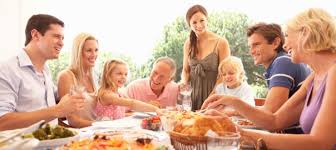 Domácnost
Rozdělení  rolí
 8 mužů + 6 žen beze změny, 2 muži se nyní více zapojují
 Tradiční rozdělení rolí
 Spokojenost s rozdělením rolí zejména u mužů
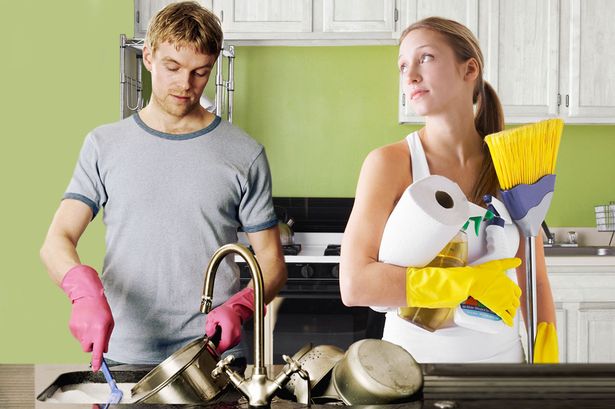 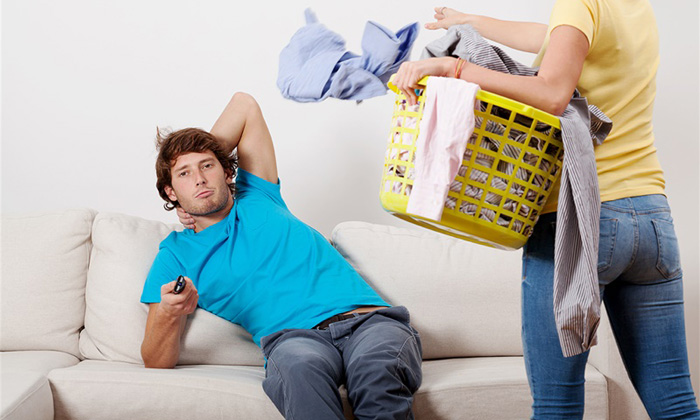 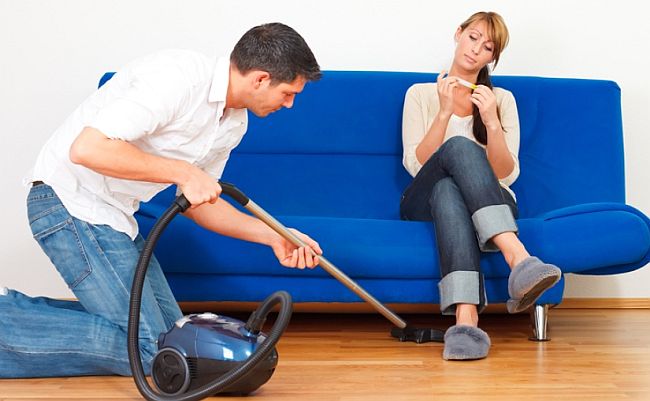 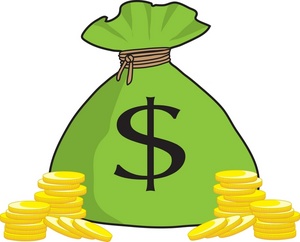 Finance
Finanční potíže-6 párů 
Nutnost najít si další práci, brigádu
Výpomoc rodiny, nákupy z druhé ruky, zdědění výbavy
 Negativní hodnocení finanční podpory státu

„Musel jsem se snažit. Kdybych se na to vykašlal, tak bysme asi brečeli. Po nocích jsem chodil na brigádu, abych vydělal nějaké ty peníze domů.“

„Určitě jsme nekupovali vše nové. Hodně jsme kupovali od známých, něco v bazaru.“

„Stát by se měl víc zamyslet nad situací rodin s dvojčaty 
a pomoct jim.“

„Tam je problém v tom, že mám pouze jeden rodičák, ani na 
porodné jsme nedosáhli, takže jsme šli do mínusových položek.
 Šlo to cítit hodně
Změny v životě
Proměna vlastní osoby
 Změna životních hodnot, změna pohledu na svět, více strachu, více opatrnosti, více empatie k okolí, životní naplnění



„Určitě ta priorita, žebříček hodnot šel úplně vzhůru nohama.“

„Strašně mě to obohatilo, ale to jsem věděl už i předtím,
 že by ten život bez dětí byl na jednu stranu možná
 pohodlnější, ale na druhou stranu plytkej. Tam prostě
 něco chybí. To by bylo nenaplněný.“
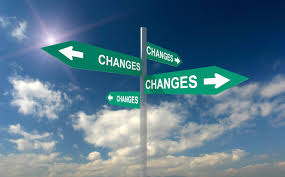 Změny partnera
 Muži nepozorují u své ženy změnu
 Ženy hodnotí muže jako starostlivější a zodpovědnější.
 Vytvoření vztahu k dětem u mužů

„Asi ne, je pořád stejná. Nijak se nezměnila.“ 
„Snaží se o nás hodně postarat, aby bylo všechno zajištěný.“
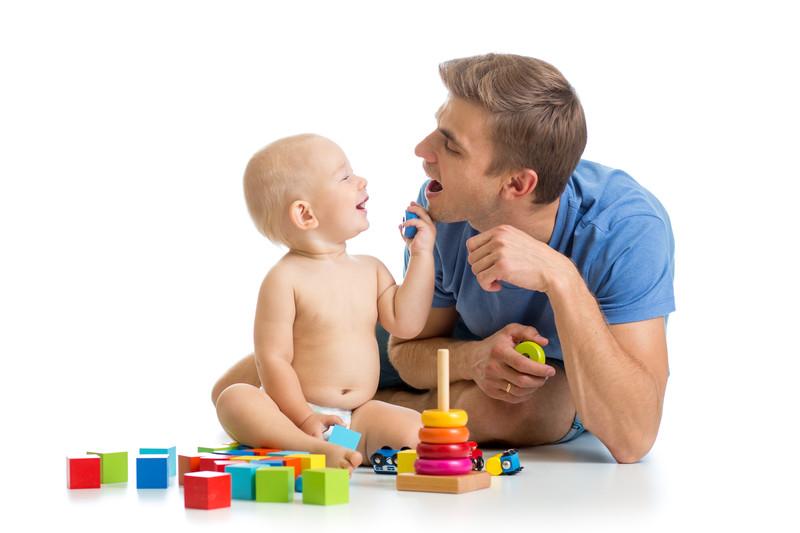 Proměna partnerského vztahu
 8 párů se shodlo na hodnocení vzájemného vztahu
 Převládá názor, že na počátku se vztah zhoršil a postupně se vrací k původnímu stavu nebo se zlepšuje
 Upevnění vztahu, vzájemné sblížení
 2 páry zhoršení vztahu

„Já si myslím, že i k lepšímu, že jsme si víc uvědomili, tu oporu v tom druhým.  Víc jsme si našli k sobě cestu. Navzájem se víc
 podporujem.“ 

„Ze začátku to bylo samozřejmě horší, tím že byly nastartovaný děti, vše se točilo kolem nich. Krmení po čtyřech hodinách, tak člověk byl unavený. Snažili jsme se, aby to nezasáhlo do našeho vztahu, ale ten začátek byl fakt krušný. Teďka je to lepší.“
Intimní stránka života páru
 Na počátku zhoršení a postupně zlepšování
„No jak se narodily, tak to jsme jenom spali. A teď bych řekla, že už se to vrátilo do normálu jako předtím.“ 
„Člověk je tolik unavenej, že večer usne a nemá na nic jinýho sílu.“

Únava
 Nedostatek spánku a odpočinku, absolutní vyčerpání
 „Tak určitě jako. Já jsem se vlastně, co se holky narodily, nevyspala.“
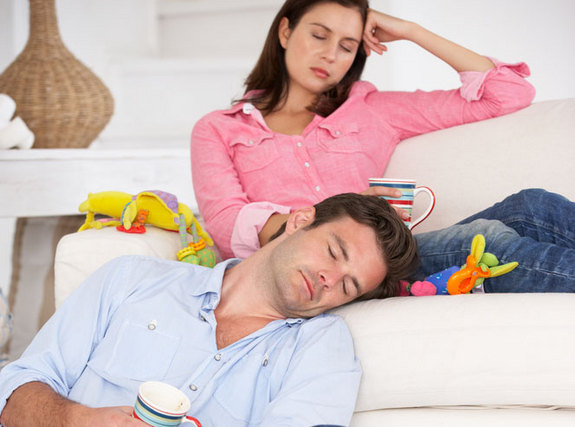 Doporučení rodičům
Udělat si čas na sebe jako na pár
 Zajistit si možnost hlídání
 Být k sobě otevření
 Nebavit se pouze o dětech
 Společně se domluvit na život po porodu
 Nebát se říct partnerovi o pomoc
 Být v určité míře sobecký/á
 Tolerance, vzájemná pomoc, spolupráce
 Zapojení muže do péče o děti
 Zavedení režimu dětí
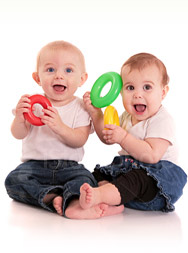 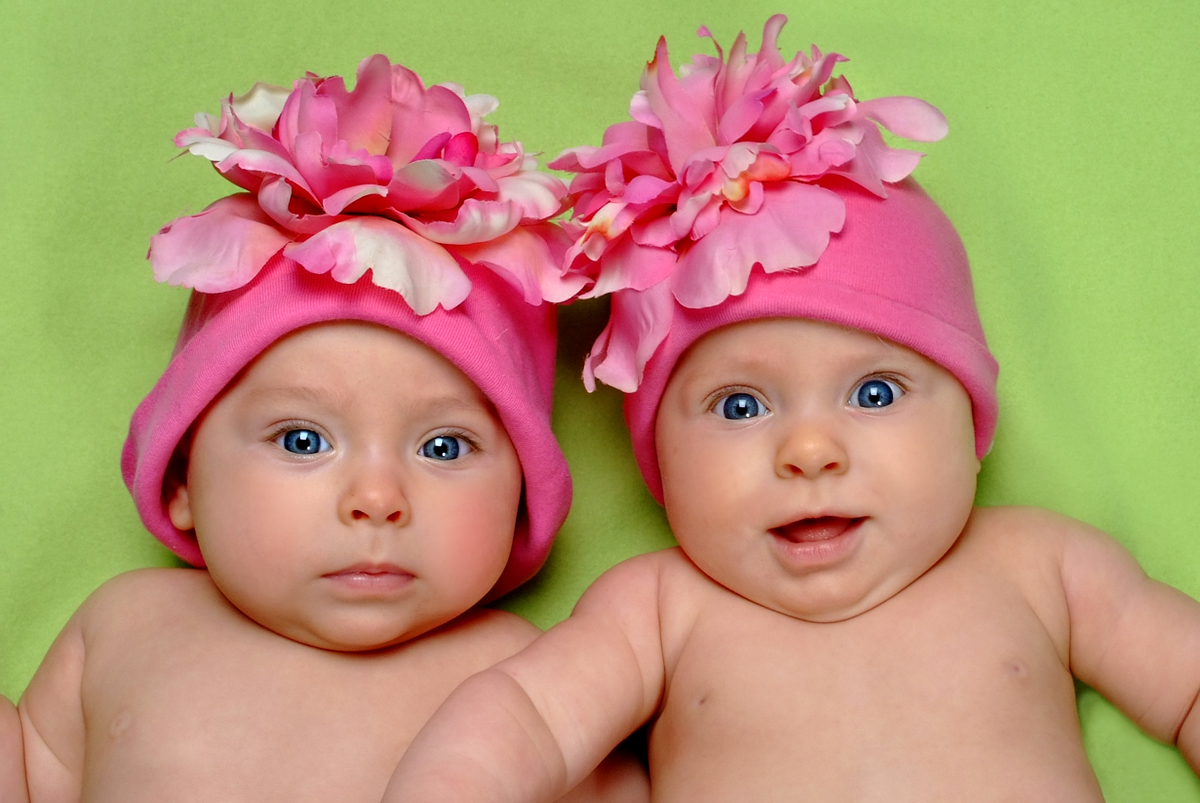 „Doporučila bych těm rodičům, co čekají dvojčata, tak ať se toho nebojí, že to má plusy i mínusy, ale že potom ty plusy časem určitě převažují.“
Děkuji za pozornost !!